TRƯỜNG TIỂU HỌC GIANG BIÊN
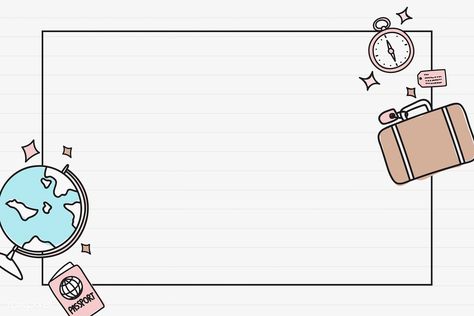 TOÁN
CÁC SỐ CÓ BỐN CHỮ SỐ (tiếp theo)
2700
hai nghìn bảy trăm
2750
hai nghìn bảy trăm năm mươi
2020
hai nghìn không trăm hai mươi
2402
hai nghìn bốn trăm linh hai
2005
hai nghìn không trăm linh năm
Bài 1. Đọc các số: 7800; 3690; 6504; 4081; 5005 (theo mẫu):
7800 đọc là bảy nghìn tám trăm
Mẫu:
3690
3690 đọc là ba nghìn sáu trăm chín mươi
6504
6504 đọc là sáu nghìn năm trăm linh bốn
4081
4081 đọc là bốn nghìn không trăm tám mươi mốt
5005
5005 đọc là năm nghìn không trăm linh năm
Bài 2       ?
Số
b)
c)
a)
5617
5616
8011
8009
8010
6000
6002
6001
5619
5620
5618
5621
8014
8012
8013
6003
6004
6005
Bài 3. Viết số thích hợp vào chỗ chấm:
…
…
…
a) 3000 ; 4000 ; 5000 ;           ;          ;          .
6000
7000
8000
…
…
…
9400
9300
9500
b) 9000 ; 9100 ; 9200 ;           ;           ;           .
…
…
…
4460
4470
c) 4420 ; 4430 ; 4440 ;           ;           ;          .
4450
Nối cột A với cột B sao cho phù hợp:
B
A
5 nghìn 8 trăm 4 đơn vị
9009
1 nghìn 5 chục
10 000
10 nghìn
5804
9 nghìn 9 đơn vị
1050
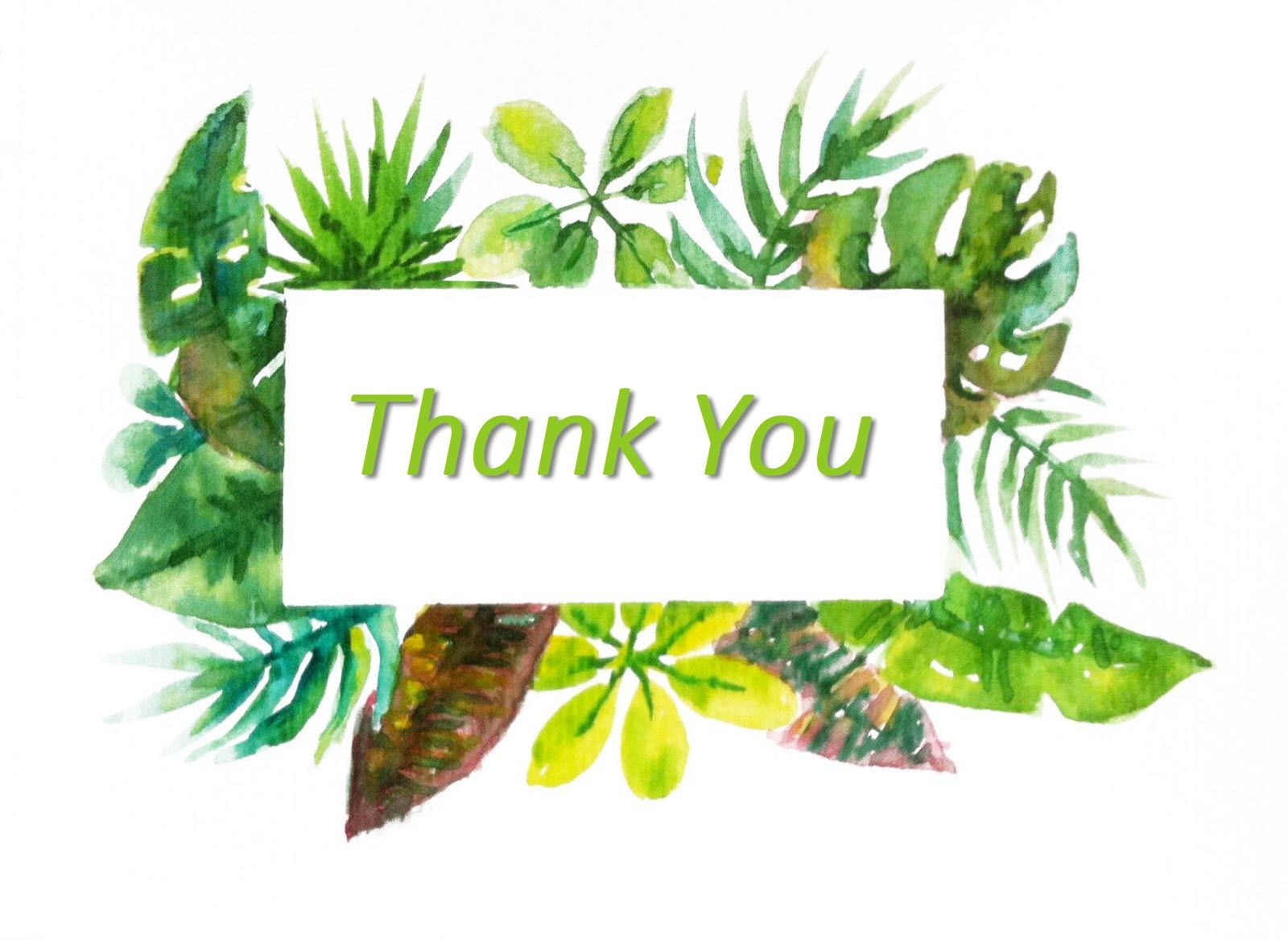